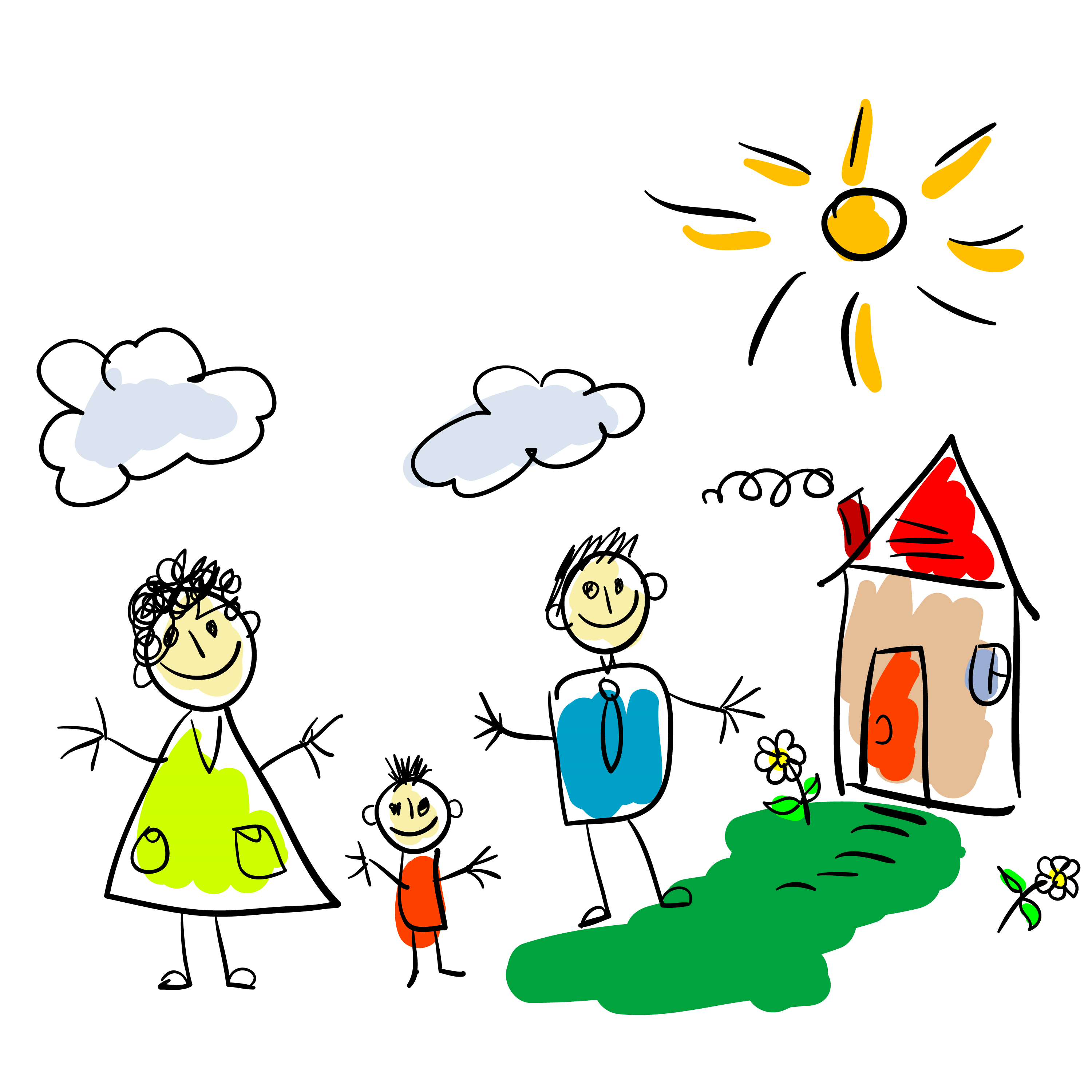 LAND
          FATHER
           HOME
          MOTHER
HOMELAND
FATHERLAND
MOTHERLAND
РОДИНА
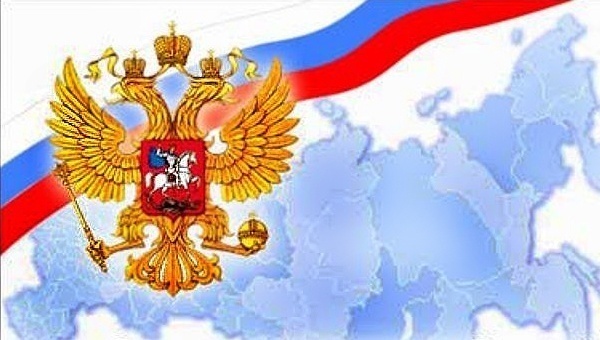 Russia/the Russian Federation
beauty       
visitor
climate
territory
tourist
riches
size
large
warm 
low
deep
fresh
long
extend
THE PACIFIC OCEAN
THE ARCTIC OCEAN
THE CAUCASUS MOUNTAINS
THE BLACK SEA
THE URAL MOUNTAINS (THE URALS)
SIBERIA
THE FAR EAST
LAKE BAIKAL
A TRIP AROUND RUSSIA
THE SIZE OF THE COUNTRY
WHERE DOES OUR COUNTRY EXTEND TO IN THE EAST?
WHERE DOEST OUR COUNTRY EXTEND TO IN THE NORTH?
WHERE DOES OUR COUNTRY EXTEND TO IN THE SOUTH?
WHAT TERRITORY IS BEHIND THE URALS?
WHAT TERRITORY IS NEAR THE PACIFIC OCEAN?
HOW LONG DOES IT TAKE TO GET FROM THE EAST TO THE WEST OF THE COUNTRY BY PLANE?
IS RUSSIA THE LARGEST COUNTRY IN THE WORLD?
THE CLIMATE AND THE RICHES OF OUR COUNTRY
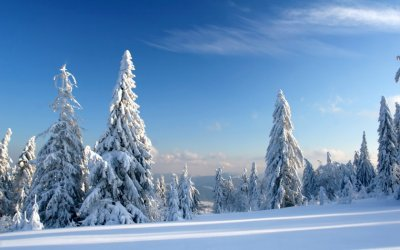 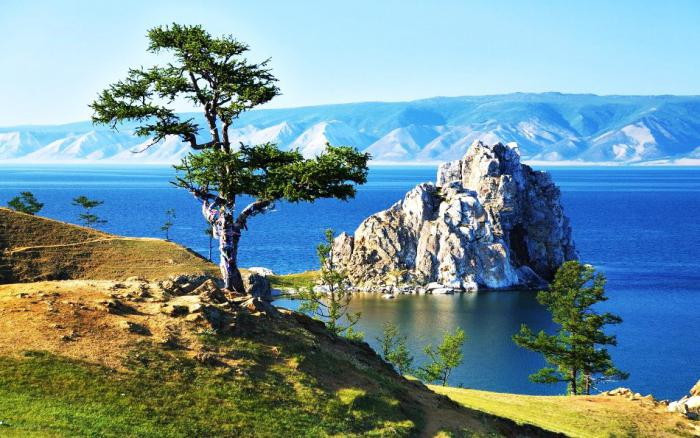 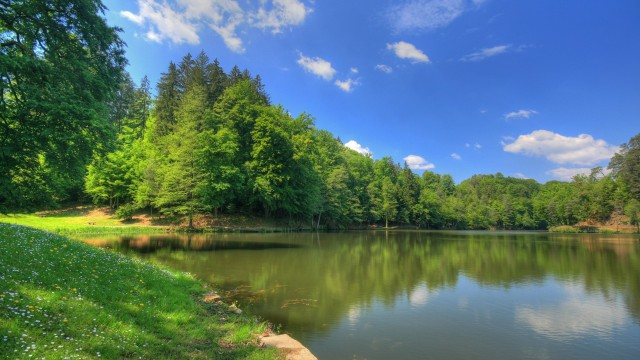 VLADIVOSTOK
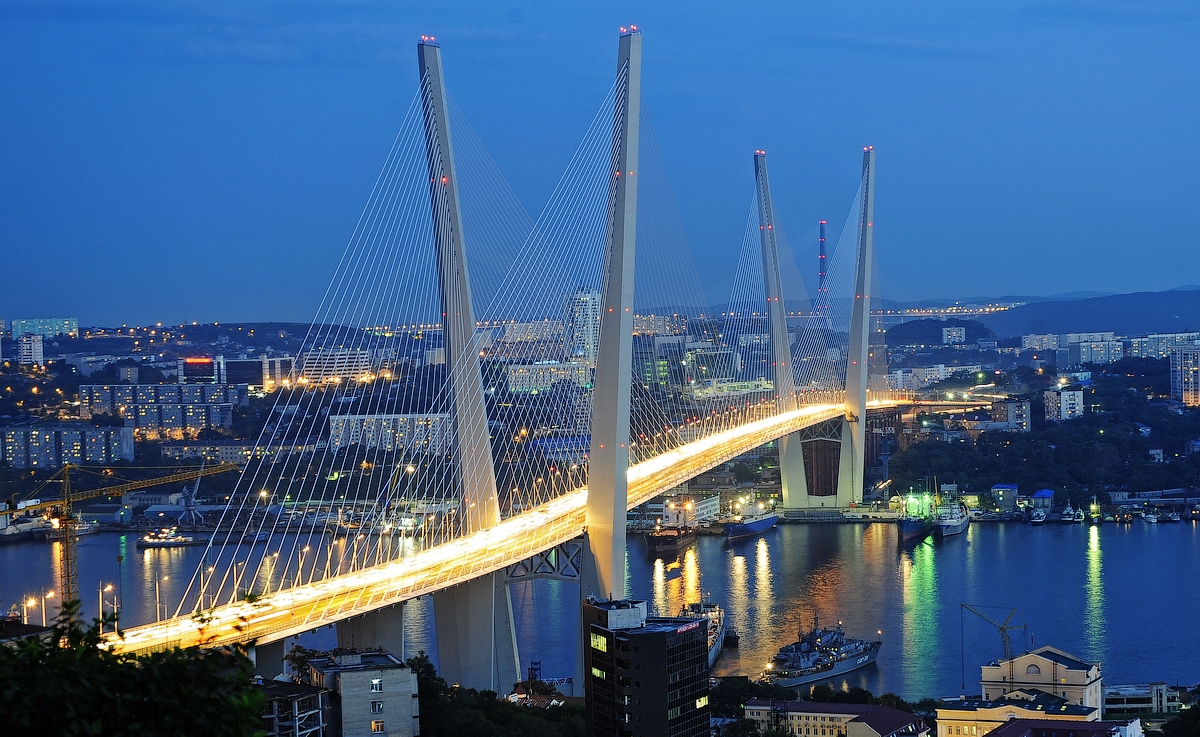 MOSCOW
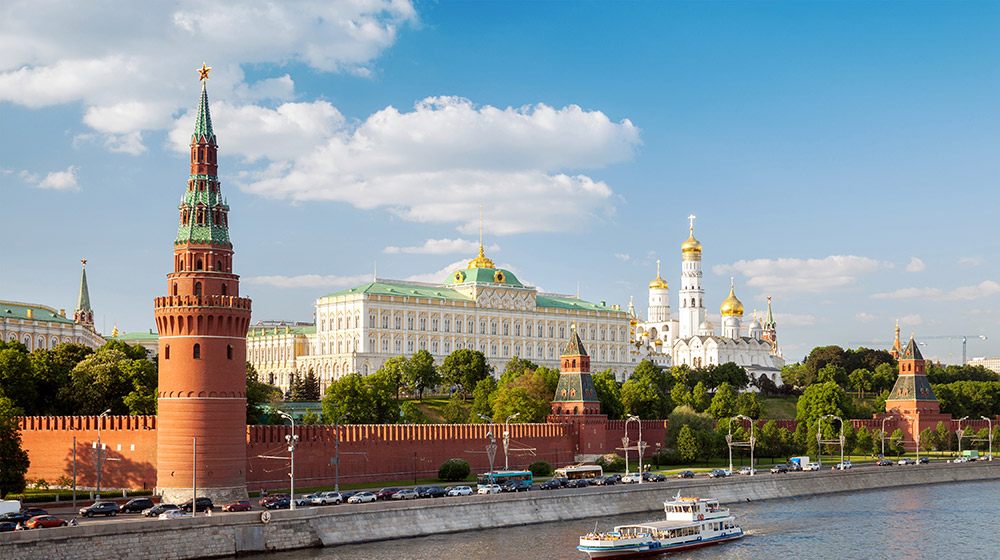 MURMANSK
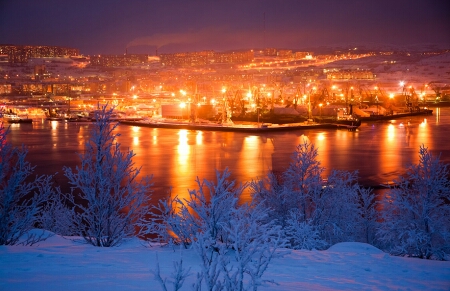 SOCHI
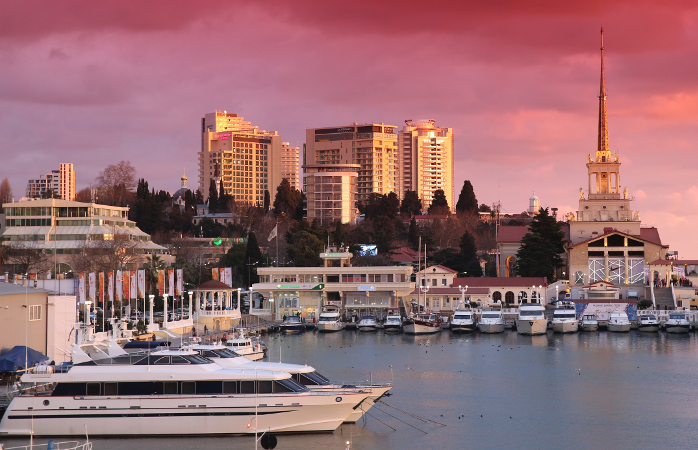 Home workEx.6 p.98-99